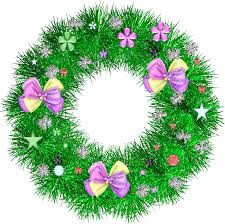 শুভেচ্ছা
আবদুল গনি
প্রভাষক
ইসলামের ইতিহাস ও সংস্কৃতি
বোয়ালখালী হাজী মোঃ নুরুল হক ডিগ্রী কলেজ
শাকপুরা, বোয়ালখালী, চট্রগ্রাম।
মোবাইল ০১৫৩১৬৬২৮৩৪/০১৮১৫৬০৩২৬৬
agani2325@gmail.com
শ্রেণিঃ- একাদশ-দ্বাদশ
বিষয়ঃ- ইসলামের ইতিহাস ও সংস্কৃতি
পত্রঃ- দ্বিতীয়
অধ্যায়ঃ- চতুর্থ
সময়ঃ- ১ ঘন্টা
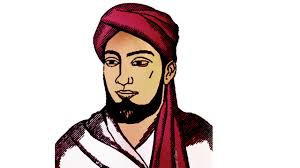 তিতুমির
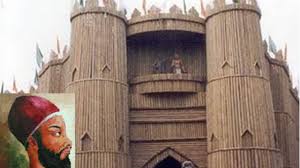 বাঁশের কেল্লা
পাঠ পরিচিতি
তিতুমীরের বিদ্রোহ
শিখন ফল
পাঠ শেষে শিক্ষার্থীরা
তিতুমীরের জীবন বৃত্তান্ত ব্যাখ্যা করতে পারবে।
তিতুমীরের বিদ্রোহ বর্ণনা করতে পারবে।
তিতুমীরের বিদ্রোহের ফলাফল বিশ্লেষণ করেত পারবে।
ভূমিকা
তিতুমীর (১৭৮২-১৮৩১) বাংলার প্রজাকুলের উপর স্থানীয় জমিদার এবং ইউরোপীয় নীলকরদের অত্যাচার প্রতিরোধ এবং ব্রিটিশ শাসন থেকে বাংলাকে মুক্ত করার লক্ষ্যে পরিচালিত আন্দোলনের নেতা। প্রাথমিক পর্যায়ে তাঁর আন্দোলনের লক্ষ্য ছিল সামাজিক ও ধর্মীয় সংস্কার। মুসলিম সমাজে শির্ক ও বিদআতের অনুশীলন নির্মূল করা এবং মুসলমানদের দৈনন্দিন জীবনে ইসলামের অনুশাসন অনুসরণে উদ্বুদ্ধ করাই ছিল তাঁর আন্দোলনের প্রাথমিক লক্ষ্য।
তিতুমীরের পরিচয়
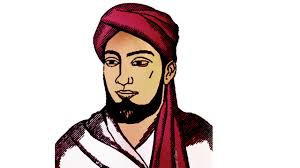 তিতুমীরের প্রকৃত নাম মীর নিসার আলী। তিনি ১৭৮২ খ্রিঃ ২৭ জানুয়ারি পশ্চিমবংগের চব্বিশ পরাগণা জেলার বারাসাত মহকুমার অন্তর্গত চাঁদপুর (মতান্তরে) হায়দারপুর গ্রামে জন্মগ্রহণ করেন। তার পিতার নাম ছিল সৈয়দ মীর হাসান আলি এবং মাতার নাম আবিদা রোকেয়া বেগম। তিতুমীর গ্রামের মক্তবে প্রাথমিক শিক্ষা সমাপ্ত করে স্থানীয় এক মাদ্রাসায় পড়াশোনা করেন। তিনি ছিলেন কুরআনে হাফেজ,বাংলা,আরবি ও ফার্সি ভাষায় দক্ষ এবং আরবি ও ফার্সি সাহিত্যের প্রতি গভীর অনুরাগী। তিনি ইসলামি ধর্মশাস্ত্র, আইনশাস্ত্র, দর্শন, তাসাওয়াফ ও মানতিক বিষয়ে সুপন্ডিত ছিলেন। শৈশবেই তিনি ইসলামি শিক্ষায় শিক্ষিত হন এবং ধর্মীয় ও রাজনৈতিক পুনর্জাগরণের প্রতি আগ্রহী হয়ে ওঠেন। শৈশবকাল থেকে তিনি অত্যন্ত সাহসী ও দুরদৃষ্টিসম্পন্ন এবং অসি ও মল্লযুদ্ধে পারদর্শী ছিলেন।
১৮২২ সালে তিতুমীর পবিত্র হজব্রত পালন করেন। সেখানে তিনি সৈয়দ আহমদ বেরলভির শিষ্যত্ব গ্রহন করেন। তাঁর নিকট থেকে সমাজ সংস্কার ও জিহাদের অনুপ্রেরণা নিয়ে ১৮২৭খ্রিঃ তিনি দেশে ফিরে আসেন। সৈয়দ আহমদের সাহচর্যে তিতুমীর বিপ্লবী চিন্তাধারায় অনুপ্রানিত হয়ে দরিদ্র কৃষকদের স্বার্থরক্ষার্থে অত্যাচারী জমিদার-নীলকর ও ব্রিটিশ সরকারের বিরুদ্ধে সংগ্রামে অবতীর্ণ হন এবং প্রথম অস্ত্রধারণ করে শহিদ হন।তিতুমীর ব্রিটিশবিরোধী সংগ্রাম ও মুসলিম জাগরণের অগ্রসৈনিক হিসেবে বাংলার ইতিহাসে অমর হয়ে আছেন।
তিতুমীরের আন্দোলন
সৈয়দ আহমদ ব্রেলভীর বিপ্লবী আদর্শে অনুপ্রাণিত হয়ে তিতুমীর এদেশের মুসলমানদের মধ্যে নবজাগরণ সৃষ্টি করতে চেয়েছিলেন। তার সংগ্রামের প্রধানত তিনটি লক্ষ্য ছিল। যথাঃ-
(১) সমাজ সংস্কার ও ধর্মীয় শিক্ষাবিস্তার এবং 
(২) জমিদার ও নীলকরদের অত্যাচার থেকে বাংলার মুসলমান তথা জনগণকে মুক্তা করা।
(৩) ব্রিটিশ শাসন ও শোষণের বিরুদ্ধে বিদ্রোহ করা। 
তিনি সামাজিক কুসংস্কার ও ধর্মীয় অন্ধবিশ্বাস দূর করার জন্য কুসংস্কারমুক্ত ধর্ম প্রচারে মনোনিবেশ করেন। পীর পুজা তথা পীরকে সেজদা করতে নিষেধ করার পাশাপাশি মাজার ও দরগা নির্মাণের তীব্র বিরোধিতা করেন।  তিনি তার আন্দোলনের নাম দেন ‘তরিকা-ই-মুহাম্মদিয়া’।
সমাজ সংস্কার ও ধর্মীয় শিক্ষাবিস্তার
তিতুমীর হজ্জ্বব্রত পালন শেষে ১৮২৭খ্রিঃ দেশে ফিরে পশ্চিমবংগের নারিকেলবাড়িয়ার নিকট হায়দরপুর গ্রামে খানকাহ নির্মাণ করেন। তিনি ইসলাম ধর্মের প্রকৃত আদর্শ গ্রহন এবং পিরপূজা, কবরপূজাসহ বিভিন্ন অনৈসলামিক রীতিনীতি পরিত্যাগ করার জন্য বাংলার মুসলিম সমাজের প্রতি উদাত্ত আহবান জানান। তাঁর ধর্মীয় শিক্ষা ও সমাজ সংস্কারমূলক কার্যক্রমে আকৃষ্ট হয়ে অল্প সময়ের মধ্যে হিন্দু-মুসলিম নির্বিশেষে অসংখ্য সাধারণ মানুষ তাঁর শিষ্যত্ব গ্রহন করেন। বিভিন্ন মহলের বাধা-বিপত্তি সত্ত্বেও বাংলার প্রত্যন্ত অঞ্চলে তিতুমীরের আন্দোলন ব্যাপক জনপ্রিয়তা লাভ করে। ডব্লিউ ডব্লিউ হান্টার বলেন, “কলকাতার উত্তর ও পূর্বের জেলাগুলোতে গিয়ে তিনি বহু লোককে নিজের মতবাদে দীক্ষিত করেন।”
শোষিত কৃষকদের সংগঠিতকরণ
তিতুমীর শোষণ, নিপীড়ন ও নির্যাতন মুক্ত একটি আদর্শ সমাজ বিনির্মাণের সংগ্রামে জনসাধারণকে উদ্বুদ্ধ করেন। এ সময় বাংলার দরিদ্র কৃষক সম্প্রদায়ের ওপর জমিদার ও নীলকরদের শোষন,অত্যাচার ও নির্যাতন মারাত্মক আকার ধারণ করেছিল। তিনি অত্যাচারী জমিদার ও নীলকরদের বিরুদ্ধে উৎপীড়িত কৃষক সমাজকে সংগঠিত করতে থাকেন। ইংরেজ লেখক হান্টার বলেন, হিন্দু জমিদাররা তাঁর মুরিদের ওপর যেসব ছোট খাটো অত্যাচার করত তার ফলে এ সময় একটা কৃষক আন্দোলন গড়ে ওঠে এবং তিনি এর নেতৃত্ব গ্রহন করেন।” তিতুমীরের নেতৃত্বে হাজারও কৃষক কায়েমি স্বার্থবাদীদের শোষণ-নির্যাতনের বিরুদ্ধে সোচ্চার হয় এবং এক পর্যায়ে তীব্র প্রতিরোধ গড়ে তোলে।
জমিদার ও নীলকরদের বিরুদ্ধে প্রতিবাদ
জমিদারদের বেশিরভাগ ছিল হিন্দু সম্প্রদায়ের,তারা নিরীহ কৃষকদের ওপর বিভিন্ন সময়ে নানা রকম কর ,খাজনা আরোপ করে জোরপূর্বক আদায় করত। অন্যদিকে বিদেশি নীলকরেরা ধান-পাট ও অন্য শস্যের পরিবর্তে নীলচাষে নিরীহ কৃষকদের বাধ্য করত। ফলে তিতুমীর একজন অসাম্প্রদায়িক নেতা হিসেবে এসব হিন্দু জমিদার ও অত্যাচারী নীলকরদের বিরুদ্ধে রুখে দাঁড়ান। তিনি সরফরাজপুরের জমিদার কৃষ্ণদেব রায় এবং উত্তর চব্বিশ পরগনার টাকি ও গোবরডাংগার জমিদার কালীপ্রসন্ন মূখোপাধ্যয় ও মোল্লাহাটির নীলকুঠিয়াল ডেভিসের বিরুদ্ধে অভিযান পরিচালনা করে তাদেরকে পরাস্ত করেন।
ইংরেজদের বিরুদ্ধে বিদ্রোহ
বিভিন্ন যুদ্ধে স্থানীয় জমিদার ও নীলকরেরা তিতুমীরের নিকট শোচনীয়ভাবে পরাজিত হয়ে তাঁর বাহিনীকে ধ্বংস করার লক্ষ্যে ব্রিটিশ সরকারের কাছে এ মর্মে অভিযোগ উত্থাপন করে যে, তিতুমীর ইংরেজ সরকারের বিরুদ্ধে বিদ্রোহ ঘোষণা করেছেন। কিন্তু তিতুমীরের পক্ষ থেকে জানানো হয়, তাঁর সংগ্রাম কোম্পানির বিরুদ্ধে নয়। তিনি জমিদার ও নীলকরদের অত্যাচার থেকে দরিদ্র কৃষকদের রক্ষার চেষ্টা করছেন মাত্র। কিন্তু কোম্পানি তিতুমীরের কথায় কর্নপাত না করে তাকে শায়েস্তা করার উদ্যোগ নেয়। ফলে তিতুমীর ক্ষুদ্ধ হয়ে জনগণকে ইংরেজ সরকারের বিরুদ্ধে সংগঠিত করেন। তিনি ১৮৩১খ্রিঃ বিদ্রোহ করে চব্বিশ পরগণা, নদিয়া ও ফরিদপুর জেলার কিছু অংশ নিয়ে একটি স্বাধীন রাষ্ট্র গঠন করেন। ইতিহাসে এ বিদ্রোহকে বারাসাত বিদ্রোহ বলা হয়। ইংরেজ শাসকগোষ্ঠি ম্যাজিস্ট্রেট আলেকজান্ডারকে তিতুমীরের বিরুদ্ধে প্রেরণ করে। কিন্তু ইংরেজ বাহিনী শোচনীয়ভাবে পরাজিত হয়।
বাঁশের কেল্লা নির্মাণ
তিতুমীর শক্তিশালী ব্রিটিশ বাহিনীর আক্রমণ প্রতিহত করার লক্ষ্যে তাঁর প্রধান সহকারী ও বিশ্বস্ত শিষ্য গোলাম মাসুম ও মিসকিন খাঁর পরিকল্পনা ও প্রচেষ্টায় নারিকেলবাড়িয়া গ্রামে একটি ঘাঁটি স্থাপন করেন। ঘাঁটির প্রতিরক্ষার জন্য সেখানে বাঁশ দিয়ে একটি মজবুত কেল্লা অর্থাৎ দূর্গ নির্মাণ করেন। এটাই ছিল তিতুমীরের ঐতিহাসিক ‘বাঁশের কেল্লা’। ব্রিটিশ লেখক উইলিয়াম হান্টারের মতে, তিতুমীরের গণবাহিনীর সদস্যদের ঐ বাঁশের কেল্লায় সামরিক প্রশিক্ষণ দেওয়া হতো। গণবাহিনীর সদস্যসংখ্যা ছিল প্রায় ৮৩হাজার।
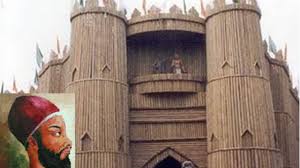 ব্রিটিশ সরকারের আক্রমণ
তিতুমীরকে দমন করার জন্য ১৮৩১ সালের ১৫ নভেম্বর বারাসাতের জয়েন্ট ম্যাজিস্ট্রেট ১২৫ জনের এক পুলিশ বাহিনী নিয়ে নারকেলবাড়িয়ায় উপস্থিত হয়। তিতুমীরের অনুসারীদের নিকট শোষণীয়ভাবে পরাজিত হয়ে তারা পলায়ন করে। ১০ জন সিপাহী ও ৩ জন বরকন্দাজ ঘটনাস্থলেই নিহত হয়। পরবর্তীকালে নদীয়া জেলা ম্যাজিস্ট্রেট ২৫০ জন পুলিশ, নীলকুঠি সাহেবের লোক লস্কর ও বেশ কিছু হাতি নিয়ে নারকেলবাড়িয়ায় উপস্থিত হন। তিতুমীরের ১০০০জনের বাহিনীর প্রবল আক্রমণে ম্যাজিস্ট্রট ইছামতি নদীতে ঝাঁপিয়ে প্রাণ রক্ষা করেন।
যুদ্ধ ঘোষণা
ব্রিটিশ সরকার এবার তিতুমীরের বিরুদ্ধে নারকেলবাড়ীয়ায় নিয়মিত বাহিনী পাঠানোর সিদ্ধান্ত গ্রহন করেন। ১৮৩১ সালের ১৯ নভেম্বর কর্নেল স্টুয়ার্ট ও আলেকজান্ডারের নেতৃত্বে সম্মিলিত বাহিনী তিতুমীরের বাঁশের কেল্লা আক্রমণ করে। তিতুমীর তাঁর বাহিনীসহ একমাত্র দেশীয় অস্ত্র তীর-ধনুক,বর্শা-তলোয়ার ও বাঁশের লাঠির সাহায্যে বীরবিক্রমে কোম্পানির বাহিনীর মোকাবেলা করেন। ইংরেজদের কামানের গোলাবর্ষনণে তাঁর বাঁশের কেল্লা বিধ্বস্ত হয়। তিতুমীর বীরের মতো লড়াই করে বহু অনুসারীসহ শহিদ হন। গোলাম মাসুমসহ অনেককে মৃত্যুদন্ড প্রদান এবং ১৪০ জনকে কারাদন্ড দেয়া হয়। এভাবে প্রতিবাদী তিতুমীরের ধর্মসংস্কার   	আন্দোলনের চুড়ান্ত পরিসমাপ্তি ঘটে।
বিদ্রোহের স্বরুপ বা প্রকৃতি
তিতুমীরের সংগ্রাম বা বিদ্রোহের স্বরুপ বা প্রকৃতি নিয়ে ঐতিহাসিকরা দ্বিধাবিভক্ত।
কোন কোন ঐতিহাসিক একে একটি ধর্মীয় সংস্কার আন্দোলন।
আবার কেউ কেউ প্রজাবিদ্রোহ।
অনেকে আবার সাম্প্রদায়িক আন্দোলন বলে আখ্যা দিয়েছেন।
মুলত একে একটি ধর্মীয়-সামাজিক আন্দোলন হিসেবে চিহ্নিত করা হয়। 
প্রজাবিদ্রোহ বিষয়ক মতটিও অগ্রহণযোগ্য নয়। তবে তিতুমীরের সংগ্রামকে সাম্প্রদায়িক বিদ্রোহ বলাটা যৌক্তিক নয়। কারণ তাঁর আন্দোলন কোন ধর্মীয় সম্প্রদায়ের বিরুদ্ধে ছিল না। তা ছিল অত্যাচারী জমিদার ও শোষক ইংরেজ শাসকদের বিরুদ্ধে। দূর্ভাগ্যক্রমে বাংলার অধিকাংশ জমিদার হিন্দু সম্প্রদায়ের হওয়ায় তিতুমীরের বিরোধীরা একে হিন্দুদের বিরুদ্ধে ধর্মীয় আন্দোলন বলে অপপ্রচার চালান। বস্তুত তিতুমীর পরিচালিত সংগ্রামটি ছিল একটি ধর্মীয় ও সামাজিক এবং দরিদ্র কৃষক প্রজা অধিকার রক্ষার আন্দোলন।
বিদ্রোহের তাৎপর্য বা ফলাফল
ইংরেজ ও জমিদারদের বিরুদ্ধে তিতুমীরের আন্দোলন সফল হয়নি, তবে একেবারে নিরর্থকও বলা যাবে না। অত্যাচারী জমিদার ও নীলকরদের বিরুদ্ধে বাংলার নিপীড়িত কৃষক ও তাঁতিদের নিয়ে পরিচালিত তিতুমীরের সংগ্রাম ইতিহাসে অমর হয়ে আছে। তিতুমীরের প্রতিরোধ পরবর্তীকালে ভারতীয়দের বিশেষ করে বাঙালিদের নিকট নিঃসন্দেহে স্বাধীনতা সংগ্রামের অন্যতম বড় প্রেরণা হিসেবে কাজ করেছিল। কারো কারো মতে, তিতুমীরের বিদ্রোহ ছিল ১৮৫৭সালের সিপাহি বিদ্রোহের পেছনে অন্যতম প্রেরণাদায়ী ঘটনা। বিশেষ করে পাকিস্থান আমলে পূর্ব বাংলার মানুষের অধিকার আদায়ের বিভিন্ন আন্দোলন এবং স্বাধীনতা সংগ্রামেও অনুপ্রেরণা যুগিয়েছিল।
সম্মাননা
তিতুমীর বাংলাদেশের স্বাধীনতা যুদ্ধে মুক্তিযোদ্ধাদের প্রেরণার উৎস হিসাবে কাজ করেছে। ১৯৭১ সালে মুহাম্মদ জিন্নাহ কলেজ কে তার নাম অনুসারে সরকারি তিতুমীর কলেজ নামকরণ করা হয়। তার নামে বুয়েট এ একটি ছাত্র হলের নামকরণ করা হয় তিতুমীর হল। বিবিসির জরিপে তিনি ১১ তম শ্রেষ্ঠ বাঙালি। বাংলাদেশ নৌবাহিনীর একটি জাহাজের নামকরণ করা হয় বিএনএস তিতুমীর।
মূল্যায়ন
১। তিতুমীরের প্রকৃত নাম কী?
২। তিতুমীরের মায়ের নাম কী?
৩। বাঁশের কেল্লা কে নির্মাণ করেন?
৪। তিতুমীর কত সালে মৃত্যুবরণ করেন?
৫। ব্রিটিশদের বিরুদ্ধে যুদ্ধ করে প্রথম শহিদ হন কে?
৬। বাঁশের কেল্লা আক্রমণে ইংরেজ বাহিনীর নেতৃত্ব দেন কে?
উত্তরঃ-মীর নিসার আলী
উত্তরঃ-আবিদা রোকেয়া বেগম
উত্তরঃ-তিতুমীর 
উত্তরঃ-১৮৩১সালে 
উত্তরঃ- তিতুমীর
উত্তরঃ- কর্নেল স্টুয়াট
বাড়ির কাজ
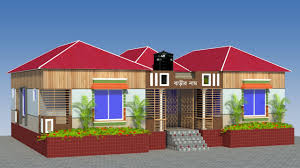 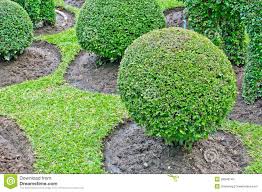 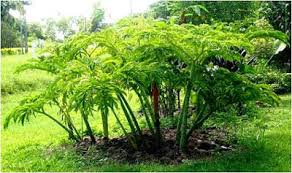 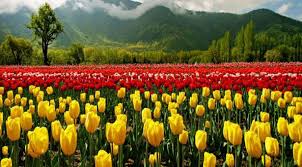 সিপাহি বিদ্রোহ  ও বাংলার স্বাধীনতা সংগ্রামে শহিদ তিতুমীরের আন্দোলন কোন ভুমিকা রেখেছিল? তোমার উত্তরের সপক্ষে যুক্তি দাও।
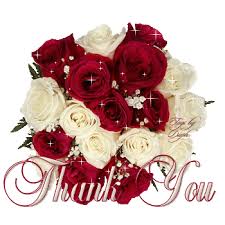 হাফেজ
আল্লাহ